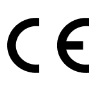 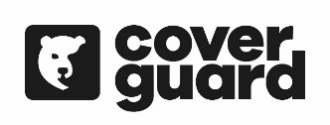 Pantalon OROSI
v.20201020
Fiche d'informations utilisateur
Ces informations doivent être fournies et lues par l'utilisateur final
Pantalon OROSI Ref. 5ORP010 (Noir), Ref. 5ORP020 (Sable)
65% Polyester, 35% Coton, 240g/m²
Renfort : 100% Polyester
PPE catégorie 2 – Conformément aux normes

EN ISO 13688:2013 (EN 340:2003) – Vêtements de protection : Exigences générales


EN 14404: 2004   A1: 2010 (Combinaison & pantalons) - Type 2 - Niveau 0 - Protecteurs genoux pour le travail en position agenouillée (Applicable sur combinaison et pantalon avec genouillères 8KNEE)
Pré-traitement - 5 lavages à 40 °C selon la norme ISO 6330: 2002 . Lavage et séchage domestiques des textiles.
                Les performances : Pantalon 5ORP010 (Noir), 5ORP020 (Sable)  - Type 2 Niveau 0 (Applicable avec genouillères ref. 8KNEE)	
Les classes de protection des genoux sont catégorisées comme suit :
Type 1 : Genouillères indépendantes des autres vêtements, fixées autour des jambes.	
Type 2 : Genouillères en mousse ou autre rembourrage, bien fixées dans des poches incorporées aux jambes, ou attachées solidement au pantalon.	
Type 3: Genouillères non fixées au corps, mais positionnées selon les mouvements de l'utilisateur.
Type4 : Genouillères  intégrées dans un élément comportant d'autres fonctions, telles qu'une structure de soutien pour la position debout, ou un siège repose-genoux. Peuvent être portées sur le corps, ou être indépendantes.

Protection Classe 0 : Surfaces plates	
Classe de protection 1 : Sol  à surface plane ou irrégulière. Protège contre la pénétration d'une force d'au moins (100 ± 5) N	
Classe de protection 2 : Sol à surface plane ou irrégulière dans des conditions difficiles. Protège contre la pénétration d'une force d'au moins (250 ± 10) N.

Consignes de lavage et d'entretien :
Lavage à 40 ° C, selon la norme ISO 6330: 2002 . Lavage et séchage domestiques des textiles 
Pas de séchage en machine
Ne pas javelliser, pas de nettoyage à sec. 
Repasser à température basse (inférieure à 110°C). 
 
Des vêtements de protection doivent être nettoyés régulièrement, selon les recommandations données. Après le nettoyage du vêtement, l'examiner avant de le reutiliser. La durée de vie du vêtement est liée aux conditions d'utilisation et d'entretien. 

Stockage :
Il est important de ne pas stocker le vêtement dans un lieu humide ou exposé à la lumière directe du soleil, étant donné que la lumière directe du soleil peut entraîner une décoloration. Ce vêtement doit être transporté tel qu’il a été fourni par le fabricant.

REPARATION – Si le produit est endommagé, il ne pourra pas procurer le niveau maximal de protection, et il doit pour cela être réparé ou remplacé immédiatement. Ne jamais utiliser un produit endommagé. Réparation de ce produit est uniquement toléré dans le cadre où les revendications de ce vêtement ne soient pas affectées. Si un doute persiste, contacter le fabricant ci-dessous avant d’essayer de réparer le produit. Contacter votre prestataire de déchet pour l’élimination adéquate du vêtement.

Recyclage 
Ne pas jeter le vêtement après utilisation. Si le vêtement n'est pas contaminé, il peut intégrer une chaîne de recyclage conventionnelle pour produits textiles. En cas de contamination par des polluants, le vêtement doit suivre une chaîne de retraitement adaptée et conforme avec la réglementation en vigueur.

Recommandations :
Ces vêtements protègent uniquement les zones du corps qu'ils couvrent, d'autres équipements de protection corporelle partielle peuvent être nécessaires. Des vêtements non conformes portés sur un vêtement de protection suppriment l'efficacité des protections. 
Ces genouillères sont destinées à offrir une protection limitée des genoux des personnes devant s’agenouiller pour travailler afin de protéger leurs genoux sur des sols plats, lisses et secs. L’article ne doit pas être utilisé en présence d’eau. Le porteur doit être conscient que le travail à genoux implique un risque de maladies chroniques des genoux et doit se relever fréquemment afin de ralentir ces effets.  Les genouillères doivent être portées pendant toute la durée d’exposition à d’éventuels dangers pour les genoux. Lors de la mise en place, l’article doit s’intégrer sans difficulté dans l’emplacement prévu et rester en position durant toute la durée de l’utilisation. La face où il est marqué « INTERIEUR / INSIDE / INNERE / INTERIOR » doit être en contact avec le genou. L’article en position, la flèche sur l’article doit pointer vers la haut. Ces vêtements comportent une poche plaquée sur chaque genou, adaptée pour recevoir une genouillère (protection genou) homologuée CE, de type 2, en taille unique. Les dimensions de la genouillère garantissent la protection des genoux pendant les mouvements. Recourber la genouillère, glisser la dans la poche genou et relâcher les bords.
La genouillère reste en place dans le vêtement dans les mouvements professionnels supposés (agenouillé et déplacement sur les genoux).

Restriction :
Ces genouillères n’offrent pas une protection illimitée des genoux pour le travail à genoux, aucune protection ne peut offrir une totale protection contre les blessures. Elles ne sont pas destinées à protéger contre des objets coupants, et ne sont pas adaptées pour des conditions difficiles de travail telles que le travail à genoux sur des roches brisées, dans les mines et les carrières. Elles ne sont pas adaptées pour des activités de loisirs ou de sport, ou des applications médicales.
Tout changement des conditions environnementales, par exemple de température, diminueraient de façon significative les performances de la protection. Toute contamination, altération de la protection ou mauvaise utilisation diminuerait de façon dangereuse les performances de la protection.

Déclaration
Le marquage CE apposé sur ce gant signifie le respect des exigences essentielles du règlement 2016/425. l’examen CE de type a été réalisé par l’organisme notifié IFTH N°0072. La déclaration de conformité et disponible sur le site internet : voir **.
FR
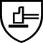 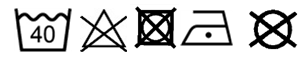 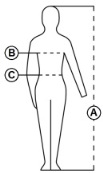 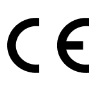 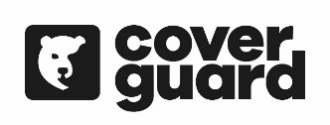 Trouser OROSI
v.20201020
User information sheet
These Information must be given & read by the end user
Trousers OROSI Ref. 5ORP010 (Black), Ref. 5ORP020 (Sand)
65% Polyester, 35% Cotton, 240g/m²
Reinforcement : 100% Polyester
PPE category 2 – In accordance with the norms

EN ISO 13688:2013 (EN340:2003) – Protective clothing : General requirements

EN 14404:2004+A1:2010 (Trouser) – Type 2 – Level 0 - Knee Protectors for work in a kneeling position (Applicable on coverall and trousers with kneepads 8KNEE)
               Pre-treatment – 5 washes at 40°C according to ISO 6330: domestic washing and drying methods.
	Performances : 	Trousers 5ORP010 (Black), Ref. 5ORP020 (Sand) - Type 2 Level 0 (Applicable with Kneepads ref. 8KNEE)
Knee protection class are classified as follows:
Type 1 : Kneepads independent of other clothing, fastened around the legs.	
Type 2 : Knee pads in foam or other padding, secured in pockets on the legs, or which is permanently attached to the pants.	
Type 3 : Knee pads not stuck to the body, but placed in position as the user moves around.	
Type 4 : Knee pads, which is part of a unit with additional functions, such as the framework for support to stand up, or kneeling seat. Can be worn on the body, or be independent.

Protection Class 0 : Flat floor surfaces	
Protection Class 1 : Flat or uneven floor surfaces. Protects against penetration by a force of at least (100 ± 5) N	
Protection Class 2 : Flat or uneven floor surfaces under severe conditions. Protects against penetration by a force of at least (250 ± 10) N.

Wash care instructions:
Wash at 40°C, according to ISO 6330: domestic washing and drying methods.
Do not tumble dry
Do not bleach, do not dry clean.
Iron at medium setting (below 110°C). 

Protective garments should be cleaned regularly, as per recommended instructions. After cleaning the garment, please inspect before re-use. Please dry clean cycle & iron the garment after each wash for better performance. The life time of the garment is linked to conditions of use and maintenance, Do not use dirty, contaminated, damaged or repaired clothing.

Storage:
Importance should be placed on ensuring garments are not subjected to damp storage conditions and under direct sunlight, as direct sunlight may cause the colour to fade. 
Garment, if unused for 1 year should be washed as per the care instruction before use. This garment must be transported as supplied by the manufacturer.

Repair: If the product is damaged, the garment torn, the knee split, it cannot provide the maximum level of protection, and it must be repaired or replaced immediately. Never use the damaged product. Repair of this product is only tolerated in the context where the claims of this garment are not affected. Should any uncertainty remain, contact the manufacturer below before attempting to repair the product. Contact your waste provider for proper disposal of the garment.

Recycling: 
Do not litter the garment  after used. If the garment is not contaminated, it can follow a conventional textile recycling chain . If contaminated with pollutants, the garment must follow an  appropriate reprocessing chain in compliance  with the current regulation.

Recommendations:
These garment can only protect where it covers the body, additional partial body protection may be required. Nonconforming garments when worn over a protective garment eliminates the effectiveness of the protections. 
These kneepads offer a limited knee protection for users who have to work kneeled in the aim of protect their knees, they can lead to numbness or discomfort if they should stand up frequently. The article should not be used in water. The user must be aware that kneeling work implies a chronicle disease hazard of knees and he must stand up frequently to decrease these effects. When put in place, the article must fit into the trouser kneepad pocket without any difficulties and stay in place during all the use. The side where it is indicated « INTERIEUR / INSIDE / INNERE / INTERIOR » must in contact with the knee. When put in place, the arrow must point up. 
These garments have a patch pocket on each knee, adapted to receive a CE approved knee pad (knee protection), type 2, in one size. The dimensions of the knee pad guarantee the protection of the knees during movements. Bend the knee pad, slide it into the knee pocket and release the edges.
The knee stays in place in the garment in supposed professional movements (kneeling and moving on the knees).

Warning: 
These kneepads don’t provide unlimited knee protection, no PPE can offer a total protection against injury. They are not supposed to protect 
against cutting objects and are not appropriate for difficult working conditions like kneeling work on broken stones, mining work or quarrying work. They should not be used for leisure or sport activities or medical applications. Any changes in environmental conditions, such as temperature, would significantly reduce the performance of the protector. Any contamination, alteration to the protector, or misuse would dangerously reduce the performance of the protector.

Declaration:
The CE mark on the glove represents that the glove meets the requirements of the European regulation 2016/425. The declaration of conformity is available on the web site : see **.
GB
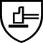 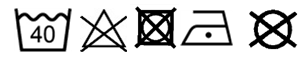 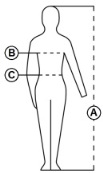 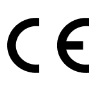 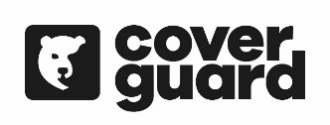 Hose OROSI
v.20201020
Nutzerinformationsblatt
Diese Informationen sind dem Endanwenderauszugeben & von ihm zu lesen
Hose OROSI 5ORP010 (Schwarz), Ref. 5ORP020 (Sand)
65 % Polyester, 35 % Baumwolle, 240 g/m²
Verstärkung : 100% Polyester
PSA Kategorie 2 – In Übereinstimmung mit den Normen

EN ISO 13688:2013 (EN340:2003) – Schutzkleidung: Allgemeine Anforderungen


EN 14404:2004+A1:2010 (Hose) – Typ 2 – Stufe 0 - Knieschutz für Arbeiten in kniender Position (Anwendbar auf Overall und Hosen mit Knieschützer 8KNEE)
Vorbehandlung – 5 Wäschen bei 40 ° C gemäß ISO 6330: häusliches Wasch- und Trocknungsmethoden
	Eigenschaften : 	Hose 5ORP010 (Schwarz), Ref. 5ORP020 (Sand) - Typ 2 Stufe 0 (Anwendbar auf Kniepads ref. 8KNEE)
Knieschutzklassen sind wie folgt eingeteilt:
Typ 1 : Kniepads unabhängig von anderer Kleidung, um die Beine befestigt.	
Typ 2 : Kniepads mit Schaum- oder anderer Polsterung, in Taschen an den Beinen gesichert oder dauerhaft an der Hose befestigt.	
Typ 3 : Kniepads nicht am Körper befestigt, sondern positioniert während der Benutzer sich bewegt.	
Typ 4: Kniepads , die Teil einer Einheit mit zusätzlichen Funktionen sind, wie ein Hilfegestell zum Aufstehen oder ein Kniesitz. Kann am Körper getragen werden oder unabhängig sein.

Schutzklasse 0 : Ebene Bodenoberflächen	
Schutzklasse 1: Ebene oder unebene Bodenoberflächen. Schützt vor dem Eindringen durch eine Kraft von mindestens (100 ± 5) N	
Schutzklasse 2: Ebene oder unebene Bodenoberflächen unter erschwerten Bedingungen. Schützt vor dem Eindringen durch eine Kraft von mindestens (250 ± 10) N.

Waschanleitung:
Waschen bei 40 ° C gemäß ISO 6330: häusliches Wasch- und Trocknungsmethoden.
Kein Trockner
Nicht bleichen, nicht chemisch reinigen.
Bei mittlerer Temperatur bügeln (unter 110 °C).

Schutzkleidung sollte regelmäßig gemäß empfohlener Anleitung gereinigt werden. Inspizieren Sie die Kleidung nach dem Waschen vor der Wiederverwendung. Bitte trocknen & bügeln Sie die Kleidung nach jeder Wäsche für bessere Leistung. Die Lebensdauer der Kleidung hängt von den Nutzungsbedingungen und der Pflege ab. 

Aufbewahrung:
Es ist darauf zu achten, dass die Kleidung keinen feuchten Lagerbedingungen oder direkter Sonneneinstrahlung ausgesetzt wird, da direkte Sonneneinstrahlung zum Verblassen der Farben führen kann. 
Der Artikel ist in seinem Lieferzustand durch den Hersteller zu transportieren.

Reparatur:
Wenn das Produkt beschädigt ist, die Bandage zerrissen ist, die Knieorthese beschädigt ist, kann nicht mehr der maximale Schutz gewährleistet werden und sie muss sofort repariert oder ersetzt werden. Verwenden Sie niemals ein beschädigtes Produkt. Die Reparatur dieses Produkts erfolgt allein unter der Bedingung, dass die Ansprüche auf diese Bandage nicht berührt werden. Wenden Sie sich bei weiterhin bestehenden Zweifel an den unten aufgeführten Hersteller, bevor Sie versuchen, das Produkt zu reparieren. Wenden Sie sich an Ihren Abfallentsorger, um die Bandage ordnungsgemäß zu entsorgen.

Recycling:
Werfen Sie die Kleidung nicht nach Gebrauch in den Abfall. Wenn das Kleidungsstück nicht kontaminiert ist, kann es wie gewöhnliche Textilien recycelt werden. Bei Kontaminierung mit Schadstoffen muss die Kleidung ein angemessenes Aufbereitungsverfahren gemäß geltenden Verordnungen durchlaufen.

Empfehlungen:
Diese Kleidungsstücke schützen nur dort, wo sie den Körper bedecken, zusätzlicher Teilkörperschutz kann erforderlich sein. Wird nicht konforme Bekleidung über der Schutzkleidung getragen, beeinträchtigt diese die Wirksamkeit des Schutzes. 
Diese Knieschützer sind für den begrenzten Schutz der Knie bei Arbeiten in kniender Haltung auf flachem, glattem und trockenem Untergrund bestimmt. Sie dürfen nicht in einem Arbeitsumfeld mit Wasser verwendet werden. Der Träger muss sich bewusst sein, dass Arbeiten in kniender Haltung die Gefahr von chronischen Knieschäden bergen und er sollte des Öfteren aufstehen, um dieses Risiko zu reduzieren. Der Knieschutz muss für die gesamte Dauer von Arbeiten getragen werden, die eventuell Schäden an den Knien hervorrufen könnten. Die Knieschützer müssen sich problemlos anlegen lassen und dürfen nicht verrutschen. Die Seite mit der Aufschrift « INTERIEUR / INSIDE / INNERE / INTERIOR » muss in Kontakt mit dem Knie sein. Nach dem Anlegen muss der Pfeil auf den Knieschützern nach oben zeigen. Diese Bandagen haben an jedem Knie eine aufgesetzte Tasche, die zum Einfügen einer Kniestütze (CE-Schutz) Typ 2 in Einheitsgröße geeignet ist. Die Maße der Kniestütze gewährleisten den Schutz der Knie während der Bewegungen. Kniestütze biegen, in die Knietasche gleiten lassen und dann die Ränder loslassen.
Während der beruflichen Bewegungen (knien und kniende Bewegungen) bleibt die Kniestütze in der Bandage.

Achtung: 
Diese Knieschützer bieten aufgrund ihrer Materialzusammensetzung für Arbeiten in kniender Haltung keinen unbegrenzten Schutz vor Verletzungen. Sie sind nicht als Schutz vor scharfkantigen Gegenständen bestimmt und nicht für den Einsatz unter erschwerten Arbeitsbedingungen, wie Arbeiten in kniender Haltung auf Gesteinssplittern in Minen oder Steinbrüchen geeignet. Darüber hinaus sind sie nicht geeignet für Freizeit- und Sportaktivitäten, oder medizinische Anwendungen. Jede Änderung der Umgebungsbedingungen, z. B. der Temperatur, würde die Leistung des Schutzes erheblich beeinträchtigen. Verunreinigungen, Eingriffe in den Schutz oder unsachgemäße Verwendung beeinträchtigen die Schutzleistung in gefährlicher Weise.
 
Erklärung:
Die CE-Kennzeichnung auf dem Handschuh bedeutet Übereinstimmung mit den grundlegenden Anforderungen der Europäische Verordnung 2016/425. Die Konformitätserklärung finden Sie auf unserer Webseite: **
DE
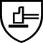 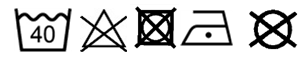 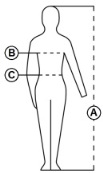 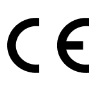 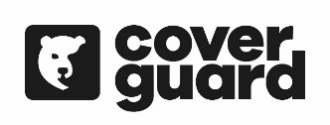 Pantalón OROSI
v.20201020
Hoja informativa
El usuariofinal debe recibir y leer esta información.
Pantalón OROSI 5ORP010 (Negro), Ref. 5ORP020 (Arena) 
65% poliéster, 35 % algodón - 240 g/m2
Refuerzo : 100 %Poliéster
EPI categoría 2 - En conformidad con la normativa correspondiente

EN ISO 13688:2013 (EN340:2003) – Ropa de protección. Requisitos generales


EN 14404: 2004   A1: 2010 (Pantalón) - Tipo 2 - Nivel 0 - Protectores de rodilla para trabajos en posición de rodillas (Aplicables al mono y al pantalón con rodilleras 8KNEE)
Pretratamiento - 5 ciclos de lavado a 40 °C según ISO 6330: métodos de lavado y secado doméstico.
	Características :	Pantalón 5ORP010 (Negro), Ref. 5ORP020 (Arena) - Tipo 2 Nivel 0 (Aplicable con Rodilleras ref. 8KNEE)
Las rodilleras se clasifican en clases de la siguiente manera:
Tipo 1 : Rodilleras independientes de otras prendas, ajustadas alrededor de las piernas.	
Tipo 2 : Rodilleras rellenas de espuma u otros rellenos, insertadas en bolsillos sobre las piernas o permanentemente unidas a los pantalones.	
Tipo 3 : Protectores de rodillas no pegados al cuerpo pero que mantienen su posición con los movimientos del usuario.	
Tipo 4 : Protectores de rodillas que forman parte de una unidad con funciones adicionales, como un bastidor de apoyo para la posición erguida o un asiento para la posición de rodillas. Se pueden llevar en el cuerpo o independientes.

Protección clase 0 : Superficies de suelo planas	
Protección clase 1 : Superfices planas o irregulares. Protege contra la penetración de una fuerza de al menos (100 ± 5) N	
Protección clase 2 : Superficies o irregulares en condiciones severas. Protege contra la penetración de una fuerza de al menos (250 ± 10) N.

Instrucciones de cuidado: 
Lavar a 40 °C según ISO 6330: métodos de lavado y secado doméstico.
Sin secadora
No usar lejía, no lavar en seco.
Planchar a temperatura media (no más de 110 °C).

Las prendas de protección deben limpiarse con regularidad, de acuerdo con las instrucciones recomendadas. Después de limpiar la prenda, le rogamos que la inspeccione antes de su reutilización. Someta la prenda a un ciclo de secado y plánchela tras cada lavado para conservar las mejores prestaciones. La vida útil de la prenda depende de sus condiciones de uso y mantenimiento. No use prendas sucias, contaminadas, dañadas o reparadas.

Almacenamiento:
Es importante asegurarse de que las prendas no se almacenen en condiciones de humedad o bajo luz solar directa, ya que esta puede desvirtuar el color. 
El artículo debe transportarse tal y como ha sido suministrado por el fabricante.

Reparación:
Si se daña el producto o se rompe la prenda o la rodillera, no podrá garantizar el máximo nivel de protección, por lo que será necesario repararlo o sustituirlo inmediatamente. No utilice nunca un producto dañado. La reparación de este producto solo se tolera en el caso de que las reclamaciones de esta prenda no se vean afectadas. Si persiste la duda, póngase en contacto con el fabricante a continuación antes de intentar reparar el producto. Póngase en contacto con su proveedor de servicios de limpieza para la correcta eliminación de la prenda.

Reciclaje:
No tire la prenda a la basura después de su uso. Si la prenda no está contaminada, puede someterse a un proceso de reciclaje textil convencional. Si está contaminada, la prenda debe someterse a un tratamiento de recuperación según para la normativa vigente.

Recomendaciones:
Esta prenda únicamente protege la zona del cuerpo que cubre, puede ser necesaria protección corporal adicional. Las prendas no adecuadas usadas sobre la prenda de protección eliminanla eficacia de la protección. 
Estas rodilleras están destinadas a ofrecer una protección limitada de las rodillas de las personas que deben realizar su trabajo arrodilladas con el fin de proteger las rodillas en suelos planos, lisos y secos. Este artículo no debe utilizarse en contacto con el agua. El usuario debe saber que trabajar de rodillas implica el riesgo de contraer enfermedades crónicas de las rodillas y debe levantarse con frecuencia para frenar estos efectos. Las rodilleras deben llevarse mientras las rodillas estén expuestas a posibles peligros. Durante su colocación, el artículo debe integrarse sin dificultad en la posición prevista y debe permanecer en su lugar mientras esté siendo utilizado. La cara en la que aparece el texto «INTERIEUR / INSIDE / INNERE / INTERIOR» debe estar en contacto con la rodilla. Cuando el artículo esté puesto, la flecha debe indicar hacia arriba. Estas prendas incluyen un bolsillo de parche en cada rodilla para llevar una rodillera (protección para la rodilla) con homologación CE, tipo 2, en una sola talla. El tamaño de la rodillera permite proteger las rodillas mientras se mueva. Doble la rodillera, introdúzcala en el bolsillo de la rodilla y suelte los extremos.
La rodillera permanecerá en su sitio en la prenda mientras se realicen movimientos profesionales (como arrodillarse o caminar de rodillas).

Atención:
Estas rodilleras no ofrecen una protección ilimitada para trabajar de rodillas, no existe ninguna protección completa contra las heridas en las 
rodillas. No sirven para proteger contra los objetos cortantes, y tampoco son adecuadas para condiciones de trabajo difíciles como permanecer de rodillas sobre rocas cortadas, en minas y canteras. No son adecuadas para actividades de ocio o de deporte o usos médicos. Cualquier cambio en las condiciones ambientales, por ejemplo, la temperatura, reduciría significativamente el rendimiento de la protección. La contaminación, la manipulación de la protección o el uso incorrecto reducirán peligrosamente el rendimiento de la protección.

Declaración:
El marcado CE en el guante indica la conformidad con los requisitos básicos del regulación europea 2016/425. La declaración de conformidad está disponible en el sitio web: vea**
ES
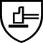 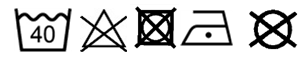 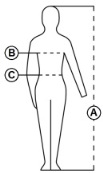 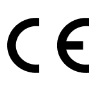 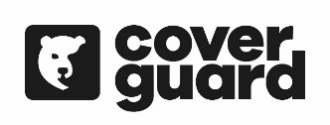 Deréknadrág OROSI
v.20201020
Felhasználói tájékoztató adatlap
A jelen információkat a végfelhasználónak meg kell kapnia és el kell olvasnia
Deréknadrág OROSI 5ORP010 (Fekete), Ref. 5ORP020 (Homokszín) 
65% Poliészter, 35% Pamut, 240g/m²
Megerősítés: 100% Poliészter
2. kategóriájú egyéni védőeszköz - a szabványoknak megfelelően

EN ISO 13688:2013 (EN340:2003) – Védőruházat: Általános követelmények


EN 14404:2004+A1:2010 (Deréknadrág) – 2. típus – 0. szint - Térdvédők térdelő helyzetben végzett munkához (8KNEE referenciájú térdpárnákkal használt overálok és nadrágok használata esetén)
Előkezelés - 5 mosási ciklus 40°C-on az ISO 6330 szabvány szerint: háztartási mosási és szárítási módszerekkel. 	
Teljesítményszintek:	 5ORP010 (Fekete), Ref. 5ORP020 (Homokszín) - 2. típus 0. szint (8KNEE referenciájú térdpárnák használata esetén)
	A térdvédő osztályok jelentése:
1. típus : A térdpárnák függetlenek az egyéb ruhadaraboktól, és a lábszárra vannak rögzítve.	
2. típus: Hab anyagú párnák vagy egyéb párnázat, amely a nadrágszáron kialakított zsebbe van helyezve, vagy folyamatosan a nadrágban található.	
3. típus: A térdpárnák nincsenek a testhez rögzítve, hanem a felhasználó a megfelelő pozícióba helyezi azokat, amikor el kell mozdulnia.	
4. típus: A térdpárnák további funkciókat betöltő egység részét képezik, ilyen egységek a felállást segítő keretek vagy a térdeplőszékek. Lehetnek testre rögzített vagy független eszközök.

0. védelmi osztály: Sima felületek	
1. védelmi osztály: Sima vagy egyenetlen felületek. Védelmet nyújt legalább (100 ± 5) N-os áthatolással szemben.	
2. védelmi osztály: Sima vagy egyenetlen felületek zord körülmények között. Védelmet nyújt legalább (250 ± 10) N-os áthatolással szemben.

Mosási és kezelési utasítások
Mosás 40°C-on az ISO 6330 szabvány szerint: háztartási mosási és szárítási módszerekkel.
Nincs szárítógép
Ne végezzen fehérítést és tisztítást.
Vasalás közepes hőmérsékleten (110°C alatt).

Tisztítsa rendszeresen a védőruházatot, az utasításoknak megfelelően. Tisztítást követően és ismételt használat előtt vizsgálja át a ruhadarabot. A jobb teljesítmény érdekében minden mosás után szárítsa meg és vasalja ki a ruhadarabot. A ruhadarab élettartama a használati körülmények és a karbantartás függvénye.

Tárolás:
Ügyelni kell arra, hogy a védőruházat tárolása ne nedves környezetben és közvetlen napfénynek kitette helyen történjen, mert a közvetlen napfénytől kifakulhat. 
Ez a termék szállításra alkalmas úgy, ahogyan a gyártó átadta.

Javítás:
Amennyiben a termék megsérült, a ruha elszakadt, a térdvédő megrepedt, nem nyújt maximális védelmet, ezért azonnal meg kell javítani vagy le kell cserélni. Soha ne használjon sérült terméket! Ennek a terméknek a javítása csak akkor megengedett, ha a ruházatra vonatkozó követelményeket nem befolyásolja. Kétség esetén vegye fel a kapcsolatot az alábbi gyártóval, mielőtt megpróbálja megjavítani a terméket! A ruhadarab megfelelő ártalmatlanítása céljából vegye fel a kapcsolatot hulladékkezelőjével.

Újrahasznosítás 
Elhasználódást követően ne dobja a védőruházatot a hulladék közé. Ha a védőruházat nem szennyezett, akkor a textíliák esetében hagyományosan alkalmazott eljárással hasznosítható újra. Ha szennyezett, akkor a védőruházatnak a hatályos szabályozások szerinti megfelelő kezelés tárgyát kell képeznie.

Ajánlások:
 Ezek a védőruhák csak a testnek azokat a részeit védik, amelyeket eltakarnak, ezért további védelem biztosítására lehet szükség. Ezeknek a védőruháknak a hatékonysága megszűnik, ha fölöttük nem megfelelő egyéb ruhadarabot visel. 
Ezek a térdvédők korlátozott védelmet kínálnak a tér számára azoknak, akiknek térdelő helyzetben kell dolgozniuk, és akiknél zsibbadást vagy kényelmetlen érzést okozhat, ha gyakran kell felállniuk. A terméket vízben nem szabad viselni. A felhasználónak tudnia kell, hogy a térdelő helyzetben végzett munka krónikus térdbetegségekhez vezethet, és gyakran fel kell állni e betegségek elkerülése érdekében. Ha megfelelően van felhelyezve, a terméknek gond nélkül illeszkednie kell a nadrág térdvédő zsebébe, és használat közben mindig a helyén marad. A jelzett oldalnak « INTERIEUR / INSIDE / INNERE / INTERIOR » kell érintkeznie a térddel. Megfelelően felhelyezve a nyílnak felfelé kell mutatnia. Ezeknek a ruháknak mindkét térdén egy javítózseb található, amely alkalmas egy 2. típusú, univerzális méretű CE térdvédő befogadására. A térdvédő méretei garantálják a térd mozgás közbeni védelmét. Hajlítsa össze a térdvédőt, csúsztassa be a térdzsebbe, és engedje el a széleit!
A térdvédő a feltételezett szakmai mozdulatok során (térdelve és négykézláb mászva) nem mozdul el a ruházatban.

Vigyázat: 
Ezek a térdvédők nem biztosítanak korlátlan térdvédelmet; egyetlen PPE sem biztosíthat teljes védelmet a sérülések ellen. 
Ezeket az eszközöket nem vágóeszközök elleni védelemre tervezték, és nem alkalmasak nehéz munkakörülményekhez, pl. kőzúzalékon térdelő helyzetben, illetve bányában vagy kőfejtőben végzett munkához. Szabadidős vagy sporttevékenységekhez nem használhatók. 
A környezeti feltételek, például a hőmérséklet bármilyen változása jelentősen csökkentené a védelem teljesítményét. A szennyeződés, a védelem megsértése vagy nem megfelelő használata veszélyesen csökkenti a védelem teljesítményét.
 
Nyilatkozat:
A kesztyűn feltüntetett CE-jelölés megfelel a 2016/425 / EGK európai rendelet rendelkezéseinek. európai irányelvnek. A megfelelőségi nyilatkozat elérhető a weboldalon: lásd **.
HU
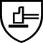 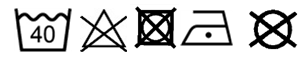 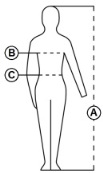 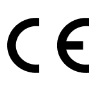 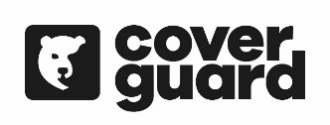 Pantaloni OROSI
v.20201020
Note informative per l'utente
Queste informazioni devono essere fornite all'utente finale che sarà poi tenuto a leggerne il contenuto
Pantaloni OROSI 5ORP010 (Nero), Ref. 5ORP020 (Sabbia) 
65% Poliestere, 35% Cotone, 300g/m² 
Potenziamento : 100% Poliestere
IT
DPI categoria 2 - secondo le norme vigenti


EN ISO 13688:2013 (EN340:2003) – Indumenti protettivi: Requisiti generali

EN 14404: 2004+A1: 2010 (pantaloni)  - Tipo 2 - Livello 0 - Ginocchio Protezioni per il lavoro in una posizione in ginocchio (Applicabile su tuta e pantaloni con ginocchiere 8KNEE)
Il pre-trattamento - 5 lavaggi a 40°C secondo la norma ISO 6330: metodi di lavaggio e asciugatura domestici.
	Prestazioni : 	Pantaloni 5ORP010 (Nero), Ref. 5ORP020 (Sabbia) - Digitare 2 Livello 0 (Applicabile con Ginocchiere rif. 8KNEE)
                Le protezioni delle ginocchia sono classificate nella seguente maniera:
Tipo 1: Ginocchiere indipendenti dagli altri capi di abbigliamento, fissate attorno alle gambe.	
Tipo 2: Ginocchiere di schiuma/gomma o altra imbottitura, fissate su tasche sulle gambe, o fissate in modo permanente ai pantaloni.	
Tipo 3: Ginocchiere non fissate al corpo, ma che si adattano alla posizione mentre l'utente si sposta.	
Tipo 4: Ginocchiere che fanno parte di un'unità con funzionalità aggiuntive, come una struttura di sostegno per stare in piedi, o seduti in ginocchio. Può essere indossato sul corpo, o essere indipendente.

Protezione Classe 0: Pavimento piano	
Classe di protezione 1: Pavimenti piani o irregolari. Proteggono contro la penetrazione di una forza corrispondente ad almeno (100 ± 5) N	
Classe di protezione 2: Pavimenti piani o irregolari in condizioni gravi. Proteggono contro la penetrazione di una forza corrispondente ad almeno (250 ± 10) N.

Istruzioni per il lavaggio
Lavare a 40°C secondo la norma ISO 6330: metodi di lavaggio e asciugatura domestici.
Nessuna asciugatrice
Non candeggiare, non lavare a secco.
Stirare a temperatura media (inferiore a 110°C).

Gli indumenti di protezione devono essere puliti regolarmente, secondo le istruzioni consigliate. Dopo aver pulito l'indumento, si consiglia di controllarlo prima del riutilizzo. Asciugare e stirare l'indumento dopo ogni lavaggio per garantire prestazioni ottimali. La vita dell'indumento dipende dalle condizioni di utilizzo e manutenzione.

Conservazione:
È importante assicurarsi che gli indumenti non siano conservati in luoghi umidi o sotto la luce diretta del sole, il che potrebbe causarne lo scolorimento. 
Trasportare il prodotto così come consegnato dal produttore. 

Riparazione :
Se il prodotto è danneggiato, l'indumento lacerato, la ginocchiera strappata, non potrà fornire il massimo livello di protezione e dovrà essere riparato o sostituito immediatamente. Non utilizzare mai un prodotto danneggiato. La riparazione di questo prodotto è consentita solo nel caso in cui le rivendicazioni su questo indumento non siano interessate. In caso di dubbio, contattare il seguente produttore prima di tentare di riparare il prodotto. Contattare il fornitore del servizio di smaltimento dei rifiuti per il corretto smaltimento dell'indumento.

Riciclaggio 
Non disperdere l'indumento usato. Se l'indumento non è contaminato, si può seguire il ciclo di riciclaggio tessile convenzionale . Se contaminato con sostanze inquinanti, l'indumento deve seguire un adeguato ciclo di ritrattamento nel rispetto della normativa vigente.

Raccomandazioni:
Questi indumenti garantiscono protezione solo alle parti del corpo coperte, potrebbero essere necessarie altre protezioni parziali del corpo. Gli indumenti non conformi, quando indossati sopra indumenti di protezione eliminano l'efficacia delle protezioni. 
queste ginocchiere sono intese a offrire una protezione limitata delle ginocchia di coloro che, per motivi di lavoro, si devono inginocchiare e devono quindi proteggere le ginocchia su terreni in piano, lisci e asciutti. Non utilizzare il prodotto in presenza d’acqua. Coloro che indossano queste ginocchiere devono essere consapevoli che i lavori svolti in ginocchio implicano un rischio di malattie croniche alle ginocchia e che devono alzarsi frequentemente per ridurre tali effetti.  Indossare le ginocchiere per tutta la durata d’esposizione a eventuali rischi per le ginocchia. Quando indossato, il prodotto deve inserirsi senza difficoltà nella posizione preposta e rimanere in tale posizione per tutta la durata dell’utilizzo. Il lato con l’indicazione «INTERNO / INSIDE / INNERE / INTERIOR» deve essere a contatto del ginocchio. Una volta posizionato il prodotto, la freccia apposta sullo stesso dovrà essere rivolta verso l’alto. 
Questi indumenti hanno una tasca applicata su ciascun ginocchio, adatta per l’inserimento di una ginocchiera (protezione CE), tipo 2, in taglia unica. Le dimensioni della ginocchiera garantiscono la protezione delle ginocchia durante i movimenti. Piegare la ginocchiera, farla scorrere nella tasca del ginocchio e rilasciare i bordi.
Il ginocchio rimane in posizione nell'indumento durante i presupposti movimenti professionali (inginocchiarsi e spostarsi sulle ginocchia).

Attenzione: 
Queste ginocchiere non garantiscono una protezione illimitata delle ginocchia nel corso d’esecuzione di lavori in ginocchio. Non vi sono protezioni 
che possano garantire un tale livello di protezione contro il rischio di ferite. Non sono destinate alla protezione da oggetti taglienti e non sono idonee da indossare in condizioni di lavoro difficoltose, ad esempio durante lo svolgimento di lavori in ginocchio su rocce frantumate, nelle miniere e nelle cave. Non sono appropriate per essere indossate durante lo svolgimento di attività ricreative o sportive o applicazioni in campo medico.
Eventuali variazioni delle condizioni ambientali, ad esempio in termini di temperatura, riduzione significativa delle prestazioni della protezione. Contaminazione, manomissione della protezione o uso improprio ridurranno le prestazioni della protezione.

 
Dichiarazione:
La marcatura CE apposta su questo guanto significa conformità con i requisiti essenziali del Regolamento Europeo 2016/425. La dichiarazione di conformità è disponibile sul sito internet : vedere **.
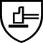 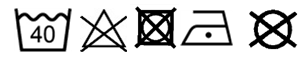 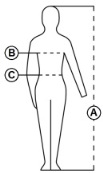 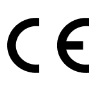 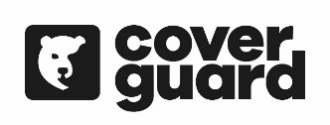 Spodnie OROSI
v.20201020
PODRĘCZNIK UŻYTKOWNIKA
Informacje te muszą zostać przekazane użytkownikowi końcowemu, który powinien się z nimi zapoznać.
Spodnie OROSI 5ORP010 (Czarny), Ref. 5ORP020 (Piasek) 
Poliester 65%, Bawełna 35%, 240 g/m²
Wzmacniający : 100% Poliester
Kategoria 2 ŚOI – zgodnie z normami

	EN ISO 13688:2013 (EN 340:2003) – Odzież ochronna: Wymagania ogólne	
	
	EN 14404:2004+A1:2010 (Spodnie) Nakolanniki do pracy w pozycji klęczącej 
	Obróbka wstępna - 5 prań w temperaturze 40°C zgodnie z normą ISO 6330: domowe metody prania i suszenia.
	Osiągi: 	Spodnie 5ORP010 (Czarny), Ref. 5ORP020 (Piasek)  - Typ 2 – Poziom 0 (Stosuje się z nakolannikami, symb. 8KNEE)
	Klasyfikacja nakolanników jest następująca:
	Typ 1 : Nakolanniki niezależne od innych ubrań, zapinane na nogawkach.	
	Typ 2 : Nakolanniki z pianki lub innej wyściółki, zamocowane w kieszeniach na nogawkach lub przymocowane na stałe do spodni.	
	Typ 3 : Nakolanniki nieprzytwierdzane do ciała lecz umieszczane w odpowiedniej pozycji zależnie od ruchów użytkownika.	
	Typ 4 : Nakolanniki, które są częścią jednostki z dodatkowymi funkcjami, takimi jak stelaż podporowy do wstawania lub siedzisko klęczące. Można nosić przytwierdzone do ciała lub niezależnie.

	Poziom ochrony 0 : Płaskie powierzchnie podłogowe	
	Poziom ochrony 1: Płaskie lub nierówne powierzchnie podłogowe. Chroni przed przebiciem z siłą o wartości co najmniej (100 ± 5) N	
	Poziom ochrony 2 : Płaskie lub nierówne powierzchnie podłogowe w trudnych warunkach. Chroni przed przebiciem z siłą o wartości co najmniej (250 ± 10) N.

Instrukcje dotyczące dbałości
Prać w temperaturze 40°C zgodnie z normą ISO 6330: domowe metody prania i suszenia.
Bez suszarki
Nie wybielać, nie czyścić chemicznie..
Prasować w średniej temperaturze (poniżej 110°C).
 
Odzież ochronną należy prać regularnie i zgodnie z zaleceniami. Po oczyszczeniu odzieży ochronnej sprawdź ją przed ponownym użyciem. Po każdym praniu wysusz ją i wyprasuj, aby uzyskać lepszą wydajność. Żywotność odzieży jest związana z warunkami użytkowania i konserwacji. 

Przechowywanie
Nie przechowuj odzieży w wilgotnych warunkach i nie narażaj jej na bezpośrednie działanie promieni słonecznych, gdyż światło słoneczne może powodować płowienie kolorów. Niniejszy produkt można transportować w stanie dostarczonym przez producenta. 

Naprawa:
Odzież uszkodzona, rozdarta, z rozciętym nakolannikiem, nie może zapewnić maksymalnego poziomu ochrony i musi zostać natychmiast naprawiona lub wymieniona. Nigdy nie używaj uszkodzonego produktu Naprawa tego produktu jest możliwa tylko w zakresie niemającym związku z roszczeniami dotyczącymi tej odzieży. W przypadku jakichkolwiek wątpliwości, przed przystąpieniem do naprawy produktu skontaktuj się ze wskazanym poniżej producentem. W sprawie prawidłowej utylizacji odzieży zwróć się do firmy przetwarzającej odpady.

Recykling 
Zużytej odzieży nie wyrzucaj do śmieci. Odzież niezanieczyszczoną można skierować do konwencjonalnego łańcucha recyklingu tekstyliów. Odzież zanieczyszczoną można poddać ponownemu przetwarzaniu zgodnie z obowiązującymi przepisami.

Zalecenia
Odzież ta chroni tylko okryte nią powierzchnie, dlatego też może być wymagana dodatkowa, częściowa ochrona ciała. Odzież niezgodna z normą EN 11612 i/lub EN 1149-5, założona na odzież ochronną zmniejsza jej skuteczność. 
nakolanniki zapewniają tylko częściowe zabezpieczenie użytkowników, pracujących w pozycji klęczącej, która może prowadzić do drętwienia lub dyskomfortu, jeśli zmuszeni są do częstego wstawania.  Nie używać produktu w wodzie. Użytkownik powinien być świadomy, że praca w pozycji klęczącej grozi przewlekłą chorobą stawów kolanowych, dlatego podczas wykonywania pracy zaleca się częste wstawanie. Po założeniu nakolannika musi on swobodnie mieścić się w odpowiedniej do tego celu kieszonce spodni, tak aby znajdował się w prawidłowej pozycji przez cały czas użytkowania.  Strona z oznaczeniem „INTERIEUR / INSIDE / INNERE / INTERIOR" (DO WEWNĄTRZ) musi stykać się z kolanem. Po nałożeniu strzałka musi być skierowana ku górze. Na każdym kolanie tej odzieży naszyta jest kieszeń mieszcząca nakolanniki (ochraniacze kolan), w tym samym rozmiarze, posiadające homologację CE, typu 2. Wymiary nakolanników gwarantują ochronę kolan podczas pracy. Zegnij nakolannik, wsuń go do kieszeni na kolanie i zwolnij krawędzie.
Nakolannik utrzymuje się na swoim miejscu podczas ruchów wykonywanych przez użytkownika w trakcie pracy (klękanie i poruszanie się na kolanach). 

Ostrzeżenie: 
Nakolanniki nie zapewniają nieograniczonej ochrony kolan; żaden z dostępnych środków ochrony indywidualnej nie zapewnia całkowitej ochrony 
przed odniesieniem obrażeń. Nie chronią przed ostrymi przedmiotami i nie są przeznaczone do pracy w trudnych warunkach, takich jak: prace w pozycji klęczącej na kruszywie, w górnictwie ani w kamieniołomach. Nie powinny być używane do celów sportowych i rekreacyjnych lub zastosowania medyczne. Każda zmiana warunków otoczenia, np. Temperatury, znacznie obniżyłaby skuteczność ochrony. Zanieczyszczenie, ingerencja w ochronę lub niewłaściwe użytkowanie niebezpiecznie obniży skuteczność ochrony.

Deklaracja 
Oznakowanie CE umieszczone na tej rękawicy oznacza zgodność z zasadniczymi wymogami rozporządzenia europejskiego 2016/425. Deklaracja zgodności zamieszczona jest na stronie internetowej, patrz: **.
PL
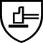 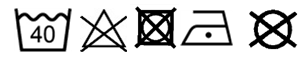 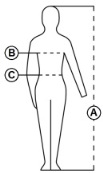 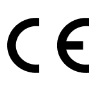 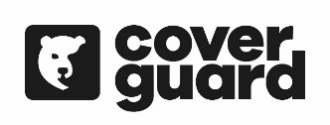 Calças OROSI
v.20201020
MANUAL DE UTILIZADOR
Estas informações devem ser entregues e lidas pelo utilizador
Calças OROSI 5ORP010 (Preto), Ref. 5ORP020 (Areia) 
65% Poliéster, 35% Algodão, 240 g/m²
Fortalecimento: 100% Poliéster
Categoria EPI 2 - De acordo com as normas


	EN ISO 13688: 2013 (EN 340:2003) - Vestuário de protecção: requisitos gerais

	Protetores de Joelho EN 14404:2004+A1:2010 (Calças) para trabalho em posição de joelhos 
	Pré-tratamento - 5 lavagens a 40 °C, de acordo com a norma ISO 6330: métodos de lavagem e secagem domésticas.
	Desempenhos: 	Calças OROSI 5ORP010 (Preto), Ref. 5ORP020 (Areia) - Tipo 2 - Nível 0 (Aplicável com Joelheiras ref.ª 8KNEE)
	
A classe de proteção dos joelhos é classificada da seguinte forma:
	Tipo 1 : Joelheiras independentes de outras roupas, fixadas em redor das pernas.
	Tipo 2 : Joelheiras em espuma ou outro enchimento, fixadas aos bolsos das pernas ou fixadas permanentemente às calças.
	Tipo 3: Joelheiras não presas ao corpo, mas colocadas em posição enquanto o utilizador está em movimento.
	Tipo 4: Joelheiras que fazem parte de uma unidade com funções adicionais, como a estrutura de apoio para se levantar ou ajoelhar-se. Podem ser usada no corpo ou ser independentes.

	Nível de Proteção 0: Superfícies de piso plano
	Nível de Proteção 1: Superfícies de piso plano ou irregular. Protege contra a penetração por uma força de pelo menos (100 ± 5) N	
	Nível de Proteção 2: Superfícies de piso plano ou irregular em condições severas. Protege contra a penetração por uma força de pelo menos (250 ± 10) N.


Instruções para lavagem e cuidados
Lavar a 40 °C, de acordo com a norma ISO 6330: métodos de lavagem e secagem domésticas.
Nenhuma máquina de secagem
Não usar lixívia, não lavar a seco.
Engomar a uma temperatura média (inferior a 110 °C). 

As roupas de proteção devem ser limpas regularmente, conforme as instruções recomendadas. Depois de limpar a roupa, inspecionar antes de reutilizar. Fazer ciclo de lavar e secar e passar a ferro a roupa após cada lavagem para um melhor desempenho. A vida útil da roupa está ligada às condições de uso e manutenção.

Armazenamento
Deve ser dada importância a garantir que a roupa não esteja sujeita a condições de armazenamento húmido e sob luz solar direta, uma vez que a luz solar direta pode levar a cor a desbotar. 
Este artigo deve ser transportado conforme fornecido pelo fabricante.

Reparação:
Se o produto estiver danificado, a roupa rasgada ou a joelheira furada, não é possível obter o nível máximo de proteção, devendo ser imediatamente entregue para reparação ou efetuada a sua substituição. Nunca utilizar um produto danificado. A reparação deste produto é apenas permitida num contexto em que as características desta roupa não estejam afetadas. Se a dúvida persistir, entre em contacto com o fabricante abaixo antes de tentar reparar o produto. Contactar a entidade responsável pela recolha do seu lixo para proceder à eliminação adequada da roupa.

Reciclagem 
Não deitar no lixo a roupa depois de usada. Se a peça não estiver contaminada, pode seguir uma cadeia convencional de reciclagem de têxteis. Se contaminada com poluentes, a peça deve seguir uma cadeia de reprocessamento apropriada em conformidade com o regulamento atual.

Recomendações
O vestuário, se usado junto à pele, pode não eliminar todo o risco de queimaduras. Estas peças de vestuário só podem proteger onde cobrem o corpo, podendo ser necessária uma proteção adicional e parcial do corpo. Vestuário não conforme com a EN 11612 e/ou EN 1149-5, quando usado sobre estas peças, elimina a eficácia destas peças de vestuário. Estas joelheiras destinam-se a proporcionar protecção limitada dos joelhos de pessoas que têm de executar tarefas de joelhos, permitindo-lhes proteger os joelhos em pavimentos planos, lisos e secos. O artigo não deve ser utilizado na água. O utilizador deve estar ciente de que as tarefas de joelhos implicam um risco de doenças crónicas dos joelhos, devendo levantar-se com frequência para minimizar esses efeitos. As joelheiras devem ser usadas durante todo o tempo de exposição a eventuais perigos para os joelhos. Quando colocado, o artigo deve adaptar-se facilmente ao local previsto para o efeito e manter-se em posição durante o todo o tempo em que é utilizado. O lado com a indicação «INTERIEUR / INSIDE / INNERE / INTERIOR» deve ficar em contacto com o joelho. Depois de colocado, a seta existente no artigo deve apontar para cima. Estas roupas possuem um bolso, em cada joelho, adaptado para receber uma joelheira (proteção do joelho) homologada pela CE, do tipo 2, de tamanho único. As dimensões da joelheira garantem a proteção dos joelhos durante os movimentos. Dobre a joelheira, deslize-a para dentro do bolso e deixe sair as extremidades.
A joelheira permanece no sítio correto na roupa durante os movimentos profissionais supostos (ajoelhar e deslocar sobre os joelhos)

Atenção: 
Estas joelheiras não oferecem protecção ilimitada dos joelhos durante as tarefas executadas de joelhos. Nenhum equipamento de protecção 
consegue oferecer protecção total contra lesões. Estas não se destinam a proteger contra objectos cortantes e não são próprias para uso em condições de trabalho difíceis, como tarefas realizadas de joelhos em pedras partidas, minas e pedreiras. Não são adequadas para actividades de lazer ou desporto ou aplicações médicas.
Qualquer alteração nas condições ambientais, por exemplo, temperatura, reduziria significativamente o desempenho da proteção. A contaminação, a adulteração da proteção ou o uso inadequado reduzirão perigosamente o desempenho da proteção.


Declaração 
A marcação CE desta luva significa conformidade com os requisitos essenciais do Regulamento Europeu 2016/425. A declaração de conformidade está disponível no website: ver **.
PT
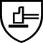 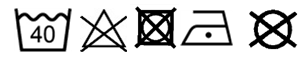 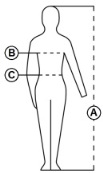 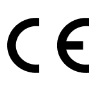 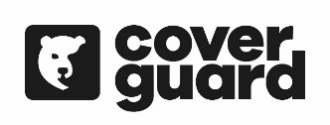 Püksid OROSI
v.20201020
KASUTUSJUHEND
Kõnealune teave tuleb esitada lõpplugejale ja ta peab selle läbi lugema
Püksid OROSI 5ORP010 (Must), Ref. 5ORP020 (Liiv) 
65% polüester, 35% Puuvill, 240 g/m²
Tugevnemine : 100% polüester
IKV 2. kategooria - kooskõlas kehtivate õigusnormidega


	EN ISO 13688:2013 (EN 340:2003) – Kaitseriietus: üldnõuded

	
	EN 14404:2004+A1:2010 (Püksid) põlvekaitsed põlviliasendis töötamiseks 
	Eeltöötlus – 5 pesu temperatuuril 40 ° C vastavalt standardile ISO 6330: kodused pesemis- ja kuivatamismeetodid.
	Suutlikkus: 	Püksid 5ORP010 (Must), Ref. 5ORP020 (Liiv) - tüüp 2 – tase 0 (kehtib põlvakaitsetega viitenumbriga 8KNEE)
		

	Põlvekaitseklass on klassifitseeritud järgmiselt:
	tüüp 1: põlvekaitse ei sõltu muudest riideesemetest, need kinnitatakse jalgade ümber;
	tüüp 2: vahtmaterjali või muu pehmendava materjaliga kaetud põlvekaitsed, mis on kinnitatud jalgadel asuvatesse taskutesse, mis on 
	püsivalt pükste külge kinnitatud;
	tüüp 3: põlvekaitsed ei ole kinnitatud keha külga, kuid seatud vajalikku asendisse, kui kasutaja liigub ringi;
	tüüp 4: põlvekaitsed, mis on osa lisafunktsioonidega üksusest, nagu tugiraam püstitõusmiseks või põlvitamisiste. Võimalik kanda kehal või kasutada eraldiseisvalt.
	Kaitsetase 0: tasased põrandapinnad
	Kaitsetase 1: tasased või ebatasased põrandapinnad. Kaitseb vähemalt torgete eest jõuga vähemalt (100 ± 5) N	
	Kaitsetase 2 : tasased või ebatasased põrandapinnad rasketes tingimustes. Kaitseb torgete eest jõuga vähemalt (250 ± 10) N.


Pesemisjuhised
Pesta temperatuuril 40 ° C vastavalt standardile ISO 6330: kodused pesemis- ja kuivatamismeetodid.
Kuivatusmasinat pole
Ärge pleegitage, ärge kuivatage keemiliselt.
Triikida keskmisel temperatuuril (alla 110 ° C).

Kaitseriietust tuleb korrapäraselt puhastada vastavalt soovituslikele suunistele. Pärast rõivaeseme puhastamist kontrollige enne uuesti kasutamist. Parema suutlikkuse tagamiseks teostage keemilise puhastuse tsükkel ja triikige pärast igakordset pesemist. Rõivaeseme kasutusiga on seotud kasutustingimuste ja hooldusega.

Ladustamine
Oluline on tagada, et rõivaesemeid ei säilitataks niisketes ladustamistingimustes ja otsese päikesevalguse all, kuna otsene päikesevalgus võib põhjustada värvi tuhmumist. Toote transportimisel tuleb toimida nagu tarnija. 

Remont:
Kui toode on kahjustatud, rõivas rebenenud, põlved lõhenenud, ei saa see tagada maksimaalset kaitset ning see tuleb viivitamatult parandada või välja vahetada. Ärge kunagi kasutage kahjustatud toodet. Seda toodet on lubatud parandada juhul, kui see ei puuduta riietuseseme garantiinõudeid. Kahtluse püsimisel pöörduge tootja poole enne toote parandamist. Rõiva nõuetekohaseks utiliseerimiseks võtke ühendust oma jäätmekäitlejaga.

Ringlussevõtt 
Ärge määrige rõivaesemeid pärast kasutamist. Kui rõivas ei ole saastunud, võib selle suunata tavapärasesse tekstiiltoodete ringlussevõtuahelasse. Kui see on saasteainetega saastunud, tuleb rõivaeseme suhtes kohaldada asjakohast ringlussevõtu ahelat, mis on kooskõlas kehtivate eeskirjadega.

Soovitused
Need rõivaesemed suudavad tagada kaitse ainult juhul, kui see katab teie keha: täiendavad osalised keha kaitsvad vahendid võivad olla vajalikud. Standarditele EN 11612 ja/või EN 1149-5 mittevastavad rõivaesemed võivad eelnimetatud rõivaesemete peal kandes nende tõhusust kahjustada. Need põlvekaitsmed pakuvad piiratud põlvede kaitset kasutajatele, kes peavad töötama põlvili. Kaitsmete eesmärk on kaitsta kasutaja põlvi; kanguse või ebamugavuse vältimiseks tõuske sagedasti püsti. Toodet ei tohi kasutada vees. Kasutaja peab olema teadlik, et põlvili töötamisega kaasneb pidev oht põlvedele ja ta peab sageli püsti tõusma, et selliseid tagajärgi vähendada. Kui toode on oma kohale pandud, peaks see raskusteta sobima pükste põlvekaitsmete kohtadesse ning püsima kasutamise vältel oma kohal. See pool, kus on märgitud „SISEMINE/SEES/SISEKÜLG/SEESMINEˮ, peab põlvega kokku puutuma. Kui toode on oma kohal, peab nool suunama üles. Nendel rõivastel on mõlemal põlvel plaastritasku, mis sobib 2. tüüpi ühes suuruses põlvetoe (CE kaitse) sissepanemiseks. Põlvetoe mõõtmed tagavad, et põlved on liikumise ajal kaitstud. Painutage põlvekate, libistage see põlvetaskusse ja vabastage servad.
Põlvekate püsib rõivastuses ka oletatavatel professionaalsetel liigutustel (põlvitades ja põlvili liikudes).

Hoiatus: 
Need põlvekaitsmed ei paku täielikku kaitset põlvedele; ükski isikukaitsevahend ei saa pakkuda täielikku kaitset vigastuste vastu. Need ei taga kaitset teravate esemete eest ja need ei sobi rasketes töötingimustes (nagu põlvili töö katkistel kividel, kaevamis- või kaevandamistööd) kasutamiseks. Neid ei tohi kasutada vaba aja tegevustel ega sportimisel või meditsiinilised rakendused. 
Keskkonnatingimuste, nt temperatuuri muutmine vähendaks kaitse tõhusust märkimisväärselt. Saastumine, kaitse rikkumine või mittenõuetekohane kasutamine vähendab kaitsefunktsiooni ohtlikult.

Deklaratsioon 
CE-märgis kindal tähistab vastavust Euroopa Liidu määrusega 2016/425 põhinõuetele. Vastavusdeklaratsiooni leiate veebilehelt: **.
ET
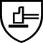 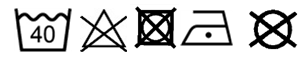 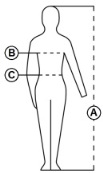 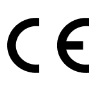 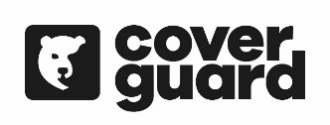 παντελόνι OROSI
v.20201020
ΕΓΧΕΙΡΙΔΙΟ ΧΡΗΣΤΗ
Αυτές οι πληροφορίες πρέπει να παρέχονται στον τελικό χρήστη & να διαβάζονται από αυτόν
παντελόνι OROSI 5ORP010 (μαύρος), Ref. 5ORP020 (άμμος)
65% πολυεστέρας, 35% βαμβάκι, 240 g/m2
Ενίσχυση : 100% πολυεστέρας
Κατηγορία ΜΑΠ 2 - Σύμφωνα με τους κανόνες


	EN ISO 13688:2013 (EN 340: 2003) - Προστατευτική ενδυμασία: Γενικές απαιτήσεις
	
	EN 14404: 2004 + A1: 2010 (παντελόνι) Προστατευτικά γόνατου για εργασία σε γονατιστή θέση 
	Προεπεξεργασία - 5 πλύσεις στους 40 °C σύμφωνα με το πρότυπο ISO 6330: οικιακές μέθοδοι πλυσίματος και στεγνώματος.
	Επιδόσεις: 	παντελόνι 5ORP010 (μαύρος), Ref. 5ORP020 (άμμος) - Τύπος 2 - Επίπεδο 0 (Εφαρμοστέο με Προστατευτικά γονάτου κωδ. 8KNEE)

	Η κλάση προστατευτικών γονάτου ταξινομείται ως εξής:
	Τύπος 1: Προστατευτικά γονάτου ανεξάρτητα από άλλα ρούχα, ασφαλισμένα γύρω από τα πόδια.	
	Τύπος 2: Προστατευτικά γονάτου αφρώδους υλικού ή άλλης επένδυσης, ασφαλισμένα σε τσέπες στα πόδια ή που είναι μονίμως 
	συνδεδεμένα με τα παντελόνια.	
	Τύπος 3: Προστατευτικά γονάτου που δεν στερεώνονται στο σώμα, αλλά τοποθετούνται ανάλογα με την κίνηση του χρήστη.	
	Τύπος 4: Προστατευτικά γονάτου, τα οποία αποτελούν μέρος μιας μονάδας με πρόσθετες λειτουργίες, όπως το πλαίσιο στήριξης για όρθια θέση ή σε κάθισμα γονυκλισίας. Μπορεί να 	εφαρμοστούν στο σώμα, ή να παραμείνουν ανεξάρτητα.

	Επίπεδο προστασίας 0: Επίπεδες επιφάνειες δαπέδου	
	Επίπεδο προστασίας 1: Επίπεδες ή ανόμοιες επιφάνειες δαπέδου. Προστατεύει από τη διείσδυση δύναμης τουλάχιστον (100 ± 5) N	
	Επίπεδο προστασίας 2: Επίπεδες ή ανόμοιες επιφάνειες δαπέδου κάτω από δριμείες συνθήκες. Προστατεύει από τη διείσδυση δύναμης τουλάχιστον (250 ± 10) Ν.


Οδηγίες πλύσης
Πλύνετε στους 40 °C σύμφωνα με το πρότυπο ISO 6330: οικιακές μέθοδοι πλυσίματος και στεγνώματος.
Δεν υπάρχει μηχανή ξήρανσης
Μη λεύκανετε, μη στεγνώνετε.
Σιδέρωμα σε μέτρια θερμοκρασία (κάτω των 110 °C).

Τα προστατευτικά ενδύματα πρέπει να καθαρίζονται τακτικά σύμφωνα με τις συνιστώμενες οδηγίες. Αφού καθαρίσετε το ένδυμα, ελέγξτε το πριν από την επαναχρησιμοποίηση. Στεγνώστε σε στεγνωτήριο & σιδερώστε το ένδυμα μετά από κάθε πλύση για καλύτερη απόδοση. Ο χρόνος ζωής του ενδύματος συνδέεται με τις συνθήκες χρήσης και συντήρησης.

Αποθήκευση stockage
Πρέπει να δοθεί ιδιαίτερη σημασία στη διασφάλιση ότι τα ενδύματα δεν υπόκεινται σε συνθήκες υγρασίας και δεν εκτίθενται σε άμεση ηλιακή ακτινοβολία, καθώς το άμεσο ηλιακό φως μπορεί να προκαλέσει εξασθένηση του χρώματος. Αυτό το είδος πρέπει να μεταφέρεται στη συσκευασία του κατασκευαστή. 

Επισκευη reparation
Εάν το προϊόν έχει υποστεί βλάβη, έχει σκιστεί το ένδυμα ή η επιγονατίδα, δεν μπορεί να εξασφαλιστεί το μέγιστο επίπεδο προστασίας και πρέπει να επισκευαστεί ή να αντικατασταθεί αμέσως. Ποτέ μην χρησιμοποιείτε ένα φθαρμένο προϊόν. Η επισκευή αυτού του προϊόντος είναι ανεκτή μόνο στον βαθμό που δεν επηρεάζονται οι απαιτήσεις αυτού του ενδύματος. Εάν υπάρχει κάποια αμφιβολία, επικοινωνήστε με τον κατασκευαστή που αναφέρεται παρακάτω πριν επιχειρήσετε να επισκευάσετε το προϊόν. Επικοινωνήστε με την υπηρεσία αποβλήτων για τη σωστή απόρριψη του ενδύματος.

Ανακύκλωση 
Μην απορρίπτετε το ένδυμα μετά τη χρήση. Εάν το ένδυμα δεν είναι μολυσμένο, μπορεί να ακολουθήσει μια συμβατική αλυσίδα ανακύκλωσης υφασμάτων. Εάν έχει μολυνθεί από ρύπους, το ένδυμα πρέπει να ανακυκλωθεί ακολουθώντας την κατάλληλη αλυσίδα επανεπεξεργασίας σύμφωνα με τον ισχύοντα κανονισμό.

Συστάσεις :
Αυτά τα ενδύματα μπορούν να προστατεύσουν μόνο τα σημεία του σώματος που καλύπτουν, ενδέχεται να απαιτείται η χρήση πρόσθετης μερικής προστασίας σώματος. Τα μη συμβατά ενδύματα σύμφωνα με το EN 11612 ή/και το EN 1149-5 όταν χρησιμοποιούνται πάνω από αυτά τα ενδύματα εξαλείφουν την αποτελεσματικότητα αυτών των ενδυμάτων. Αυτές οι επιγονατίδες σχεδιάστηκαν για να παρέχουν περιορισμένη προστασία των γονάτων σε άτομα που πρέπει να εργάζονται σε γονατιστή στάση, για να προστατεύουν τα γόνατά τους σε επίπεδα, λεία και στεγνά δάπεδα. Δεν πρέπει να χρησιμοποιούνται παρουσία νερού. Ο χρήστης πρέπει να γνωρίζει ότι η εργασία σε γονατιστή στάση ενέχει κίνδυνο χρόνιων παθήσεων των γονάτων και πρέπει να σηκώνεται τακτικά για να επιβραδύνει αυτές τις επιδράσεις.  Οι επιγονατίδες πρέπει να φοριούνται για όλη τη διάρκεια της έκθεσης σε ενδεχόμενους κινδύνους για τα γόνατα. Κατά την τοποθέτησή τους, πρέπει να φοριούνται χωρίς δυσκολία στην προβλεπόμενη θέση και να παραμένουν στη θέση τους για όλη τη διάρκεια της χρήσης. Η όψη με την επισήμανση «La face où il est marqué « INTERIEUR / INSIDE / INNERE / INTERIOR » πρέπει να έρχεται σε επαφή με το γόνατο. Όταν φοριούνται, το βέλος επάνω σε κάθε επιγονατίδα πρέπει να δείχνει προς τα επάνω.
Αυτά τα ενδύματα διαθέτουν μια τσέπη σε κάθε γόνατο, η οποία είναι κατάλληλη για την τοποθέτηση επιγονατίδας (προστασία γονάτου) με έγκριση ΕΚ τύπου 2, σε ένα μέγεθος. Οι διαστάσεις της επιγονατίδας εγγυώνται την προστασία των γονάτων κατά τη διάρκεια των κινήσεων. Λυγίστε την επιγονατίδα, σύρετέ τη στην τσέπη του γονάτου και ελευθερώστε τις άκρες.
Η επιγονατίδα παραμένει στη θέση της στο ένδυμα σε υποθετικές επαγγελματικές κινήσεις (γονατιστά και κίνηση στα γόνατα).

Προσοχη: 
Αυτές οι επιγονατίδες δεν παρέχουν απεριόριστη προστασία των γονάτων για τις εργασίες στις οποίες συμμετέχουν τα γόνατα. Κανένα μέσο 
προστασίας δεν μπορεί να παράσχει πλήρη προστασία κατά των τραυματισμών. Δεν έχουν σχεδιαστεί για να παράσχουν προστασία κατά των αιχμηρών αντικειμένων, δεν είναι κατάλληλες για δύσκολες συνθήκες εργασίας, όπως η εργασία σε γονατιστή στάση επάνω σε θρυμματισμένα βράχια, μέσα σε ορυχεία και σε λατομεία. Δεν είναι κατάλληλες για ψυχαγωγικές ή αθλητικές δραστηριότητες ή ιατρικές εφαρμογές.
Οποιαδήποτε αλλαγή στις περιβαλλοντικές συνθήκες, π.χ. θερμοκρασία, θα μείωνε σημαντικά την απόδοση της προστασίας. Η μόλυνση, η παραβίαση της προστασίας ή η ακατάλληλη χρήση θα μειώσει επικίνδυνα την απόδοση της προστασίας.

Δήλωση : 
Η σήμανση CE που τοποθετείται σε αυτό το γάντι σημαίνει ότι τηρούνται οι βασικές απαιτήσεις του κανονισμού 2016/425. La déclaration de conformité et disponible sur le site internet : voir **.
EL
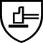 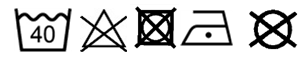 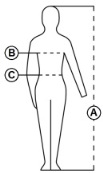 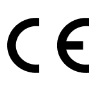 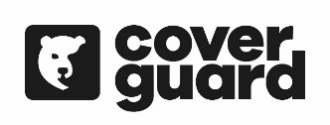 OROSI بنطلون
v.20201020
ورقة معلومات المستخدم
يجب تقديم هذه المعلومات وقراءتها من قبل المستخدم النهائي
سراويل OROSI المرجع. 5ORP010 (أسود) ، المرجع. 5ORP020 (الرمال)
65٪ بوليستر ، 35٪ قطن ، 240 جم / م 2
التعزيز: 100 ٪ البوليستر
معدات الوقاية الشخصية من الفئة 2 - وفقًا للمعايير

EN ISO 13688: 2013 (EN 340: 2003) - ملابس واقية: المتطلبات العامة


EN 14404: 2004 A1: 2010 (حللا وبنطلون) - النوع 2 - المستوى 0 - واقيات الركبة للعمل في وضع الركوع (ينطبق على وزرة وسروال مع نيباد 8KNEE)
قبل المعالجة - 5 يغسل عند 40 درجة مئوية وفقًا للمواصفة ISO 6330: 2002. الغسيل المنزلي وتجفيف المنسوجات.
                الأداء: بنطلون 5ORP010 (أسود) ، 5ORP020 (رمل) - النوع 2 المستوى 0 (ينطبق مع نيبادس المرجع 8KNEE)
يتم تصنيف فئات حماية الركبة على النحو التالي:
النوع 1: منصات الركبة مستقلة عن الملابس الأخرى ، مثبتة حول الأرجل.
النوع 2: وسادات الركبة الرغوية أو الحشوات الأخرى ، مثبتة بشكل آمن على جيوب مدمجة في الساقين ، أو مثبتة بشكل آمن على البنطال.
النوع 3: منصات الركبة غير متصلة بالجسم ، ولكن يتم وضعها وفقًا لحركات المستخدم.
Type4: منصات الركبة مدمجة في عنصر مع وظائف أخرى ، مثل هيكل الدعم لموضع الوقوف ، أو مقعد الركبة. يمكن أن ترتديه على الجسم ، أو تكون مستقلة.

حماية الفئة 0: الأسطح المسطحة
فئة الحماية 1: التربة مع سطح مستو أو غير منتظم. يحمي من تغلغل قوة لا تقل عن (100 ± 5) N
فئة الحماية 2: التربة ذات سطح مستو أو غير منتظم في ظل ظروف صعبة. يحمي من تغلغل قوة لا تقل عن (250 ± 10) N.

تغسل عند درجة حرارة 40 مئوية وفقًا للمعيار ISO 6330: 2002. الغسيل المنزلي وتجفيف المنسوجات
لا آلة التجفيف
لا التبييض ، لا تجف نظيفة.
الحديد في درجة حرارة منخفضة (أقل من 110 درجة مئوية).
 
يجب تنظيف الملابس الواقية بانتظام كما هو موصى به. بعد تنظيف الثوب ، قم بفحصه قبل إعادة الاستخدام. يرتبط عمر الملابس بشروط الاستخدام والصيانة.

التخزين:
من المهم عدم تخزين الثوب في مكان رطب أو في ضوء الشمس المباشر ، لأن أشعة الشمس المباشرة قد تسبب تغير اللون. يجب أن يتم نقل هذه الملابس كما هو مقدم من الشركة المصنعة.

إصلاح - في حالة تلف المنتج ، فلن يتمكن من توفير أقصى مستوى من الحماية ويجب إصلاحه أو استبداله على الفور. لا تستخدم المنتج التالف مطلقًا. لا يتم التسامح مع إصلاح هذا المنتج إلا في السياق الذي لا تتأثر فيه مطالبات هذه الملابس. إذا استمرت أي شك ، فاتصل بالشركة المصنعة أدناه قبل محاولة إصلاح المنتج. اتصل بمزود النفايات الخاص بك للتخلص الصحيح من الملابس.

إعادة التدوير
لا تتخلص من الملابس بعد الاستخدام. إذا لم يكن الثوب ملوثًا ، فيمكن أن يشتمل على خط إعادة تدوير تقليدي للمنتجات النسيجية. في حالة تلوث الملوثات ، يجب أن يتبع الثوب سلسلة إعادة معالجة مكيفة ومتوافقة مع اللوائح المعمول بها.

التوصيات:
تحمي هذه الملابس فقط مناطق الجسم التي تغطيها ، وقد تكون هناك حاجة إلى معدات حماية جزئية أخرى للجسم. الملابس غير المطابقة البالية على الملابس الواقية تقضي على فعالية الحماية.
صُممت وسادات الركبتين هذه لتوفير حماية محدودة للركبة للأشخاص الذين يركعون للعمل على حماية ركبهم على أرضيات مسطحة وناعمة وجافة. لا ينبغي أن تستخدم المادة في وجود الماء. يجب أن يكون مرتديها مدركين أن عمل الركوع ينطوي على خطر الإصابة بأمراض مزمنة في الركبة ويجب أن يثار بشكل متكرر لإبطاء هذه الآثار. يجب ارتداء وسادات الركبة طوال فترة التعرض لمخاطر الركبة المحتملة. عند الإعداد ، يجب أن يتناسب العنصر مع الموقع المقصود دون صعوبة وأن يظل في الموضع طوال مدة الاستخدام. يجب أن يكون الوجه الذي يتم وضع علامة عليه "داخل / داخل / داخل / داخلي" على اتصال بالركبة. العنصر الموجود في الموضع ، يجب أن يشير السهم الموجود في العنصر لأعلى. تحتوي هذه الملابس على جيب على كل ركبة ، وهو مناسب لاستقبال دعامة الركبة (حماية CE) ، النوع 2 ، بحجم واحد. أبعاد دعامة الركبة تضمن حماية الركبتين أثناء الحركات. ثني لوحة الركبة ، وأدخلها في جيب الركبة واطلق الحواف.
تبقى الركبة في مكانها في الثوب في حركات مهنية مفترضة (الركوع والركبتين).

تقييد:
لا توفر منصات الركبة هذه حماية غير محدودة للركبة من أجل الركوع ، ولا يمكن أن توفر أي حماية حماية كاملة ضد الإصابة. لا يُقصد منها الحماية من الأجسام الحادة ، وليست مناسبة لظروف العمل الصعبة مثل الركوع على الصخور المكسورة والمناجم والمحاجر. أنها ليست مناسبة للأنشطة الترفيهية أو الرياضية أو التطبيقات الطبية
أي تغيير في الظروف البيئية ، مثل درجة الحرارة ، من شأنه أن يقلل بشكل كبير من أداء الحماية. التلوث ، والعبث بالحماية أو الاستخدام غير السليم سوف يقلل بشكل خطير من أداء الحماية.

بيان
تشير علامة CE الملصقة على هذا القفاز إلى احترام المتطلبات الأساسية للائحة 2016/425. تم إجراء اختبار النوع EC من قبل الهيئة المبلغ عنها   IFTH N ° 0072. إعلان المطابقة ومتوفر على الموقع الإلكتروني: انظر **.
AR
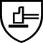 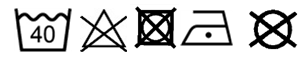 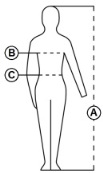